Цветы, глазами художников
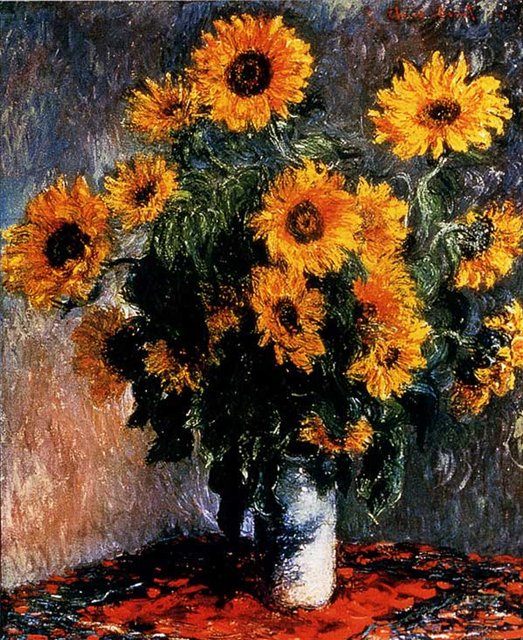 «Подсолнухи»
 Мане
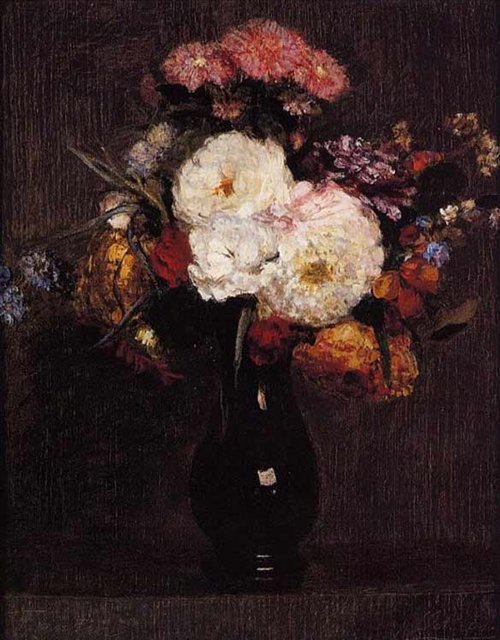 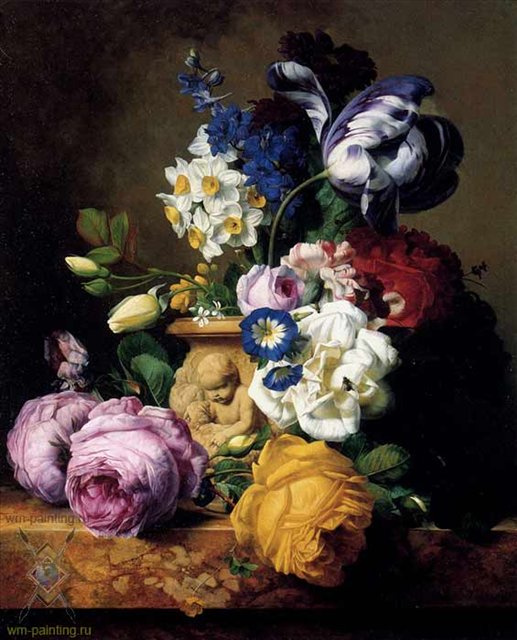 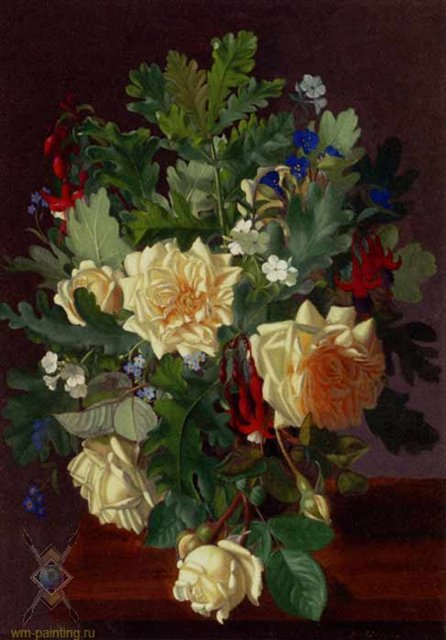 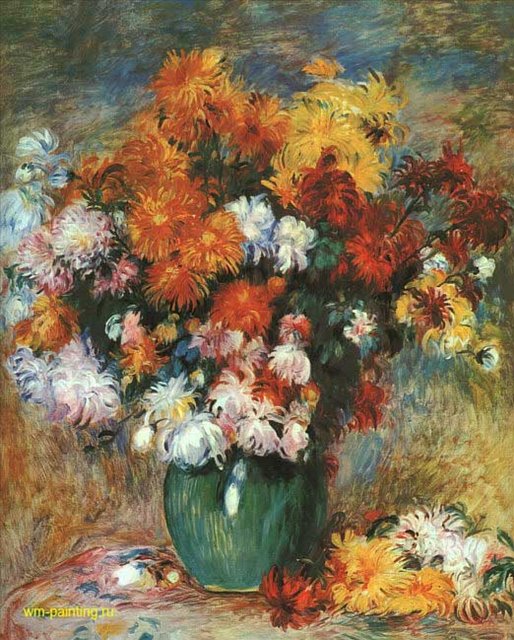 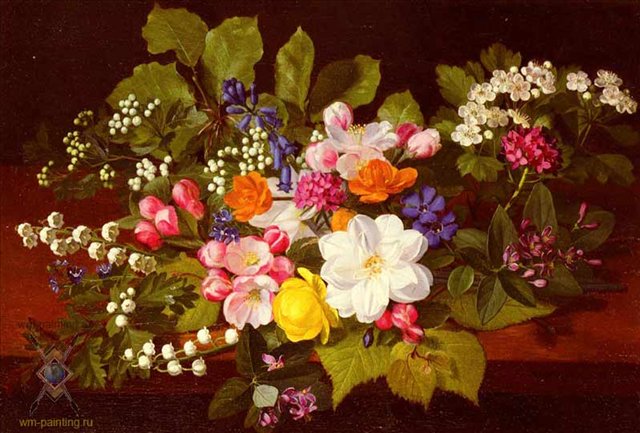 Василий Золотцев
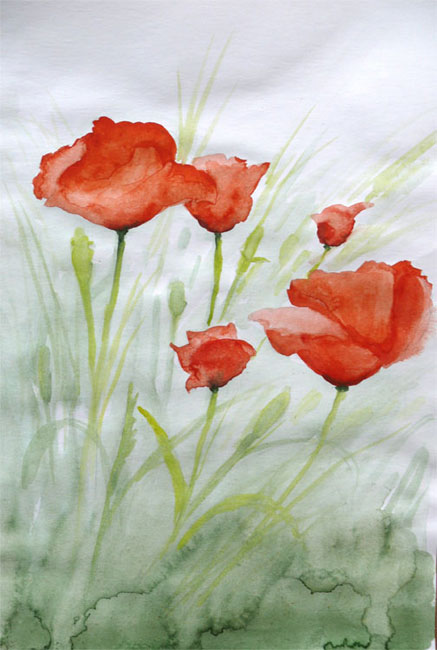 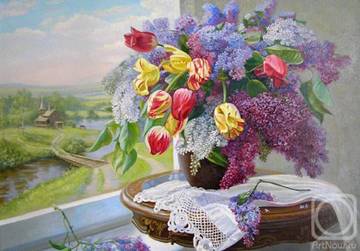 Андрей 
Орлов
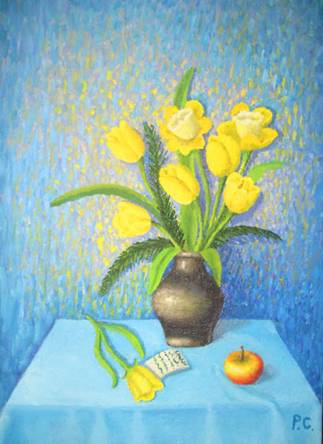 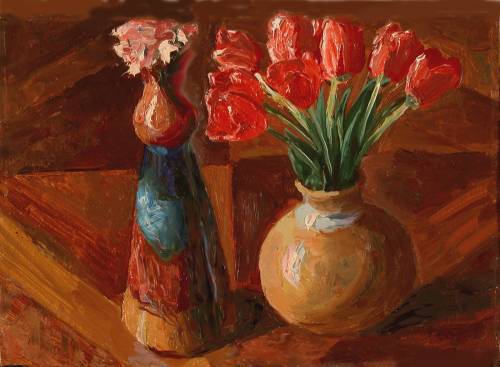 Николай 
Ларский
Светлана Ромахина
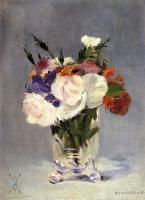 Виктор Юров
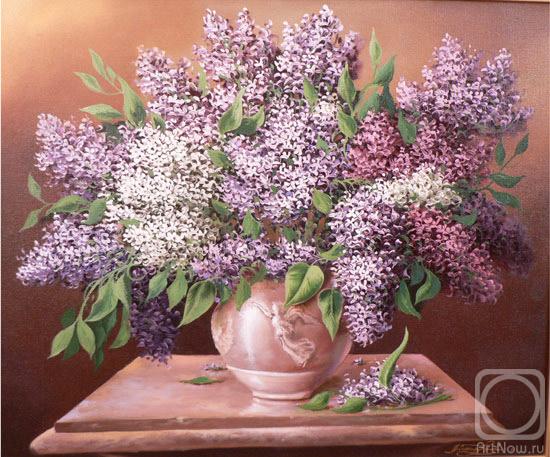 Мане
Фёдор 
Толстой
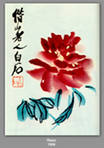 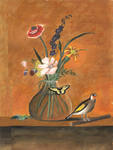 Ци Байши
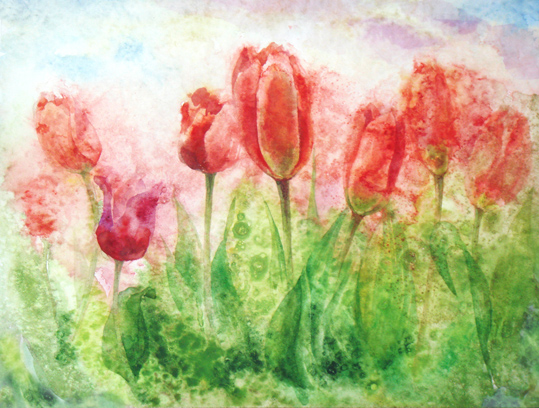 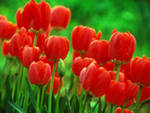 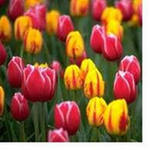 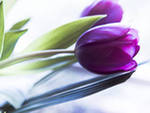 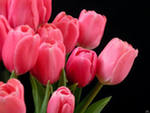 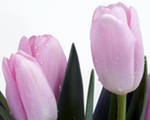 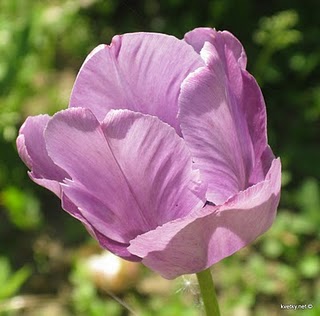 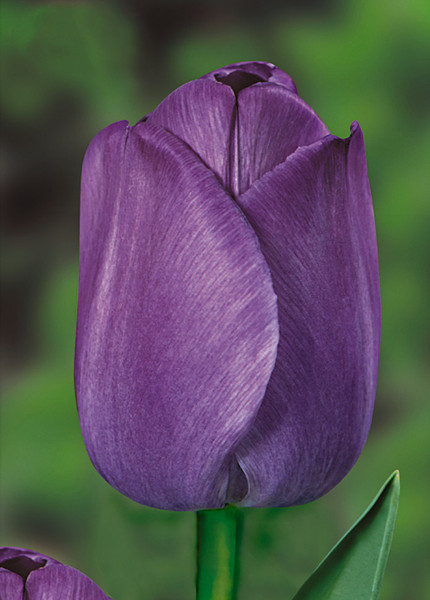 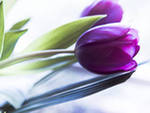 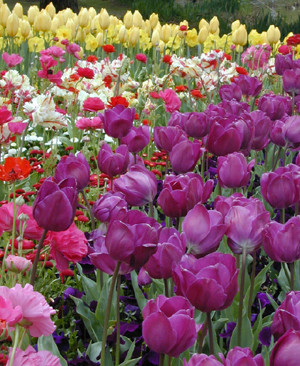 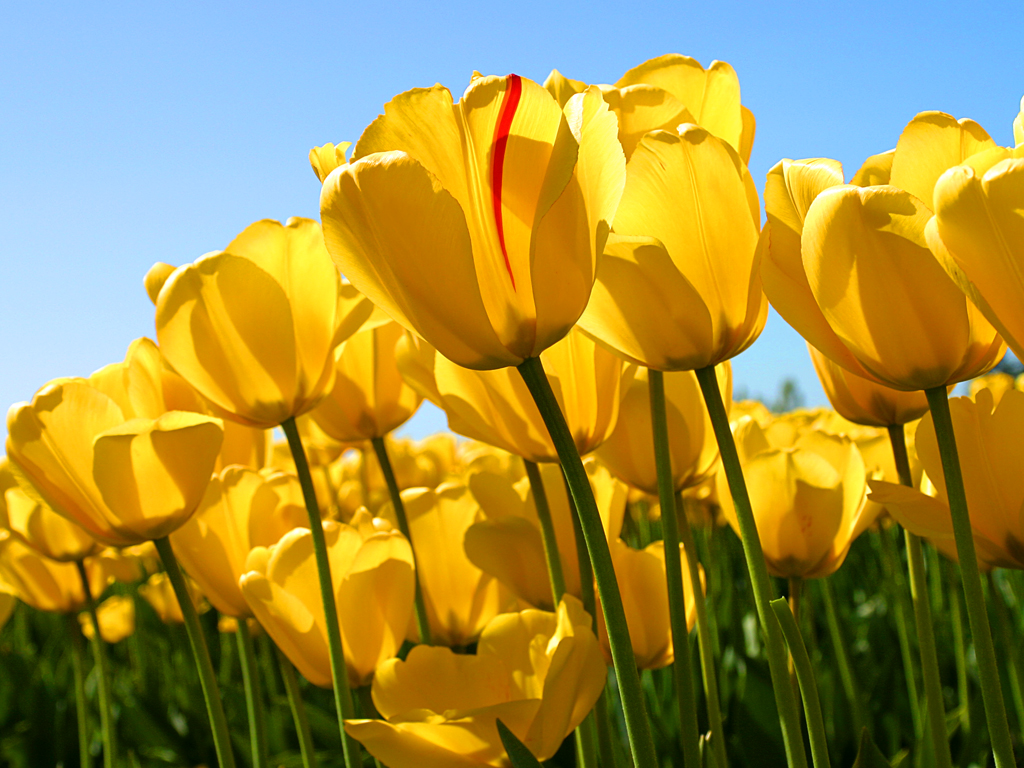 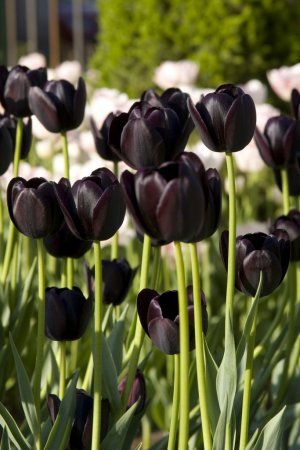 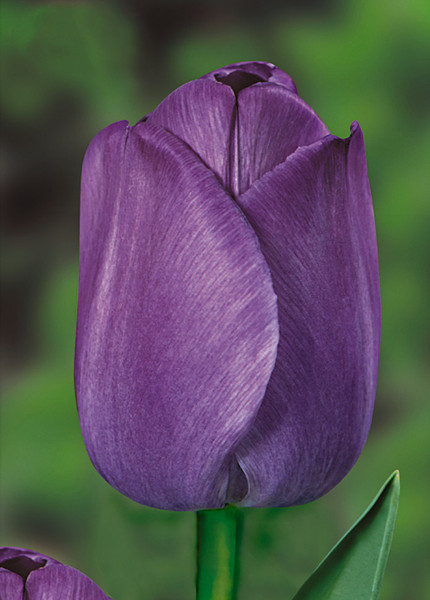